Использование приемов проверки знаний и рефлексивных приемов в условиях реализации ФГОС
Подготовила: Третьякова Илона Николаевна – учитель истории и обществознания МБОУ «Шенкурская СШ»
Проверка знаний
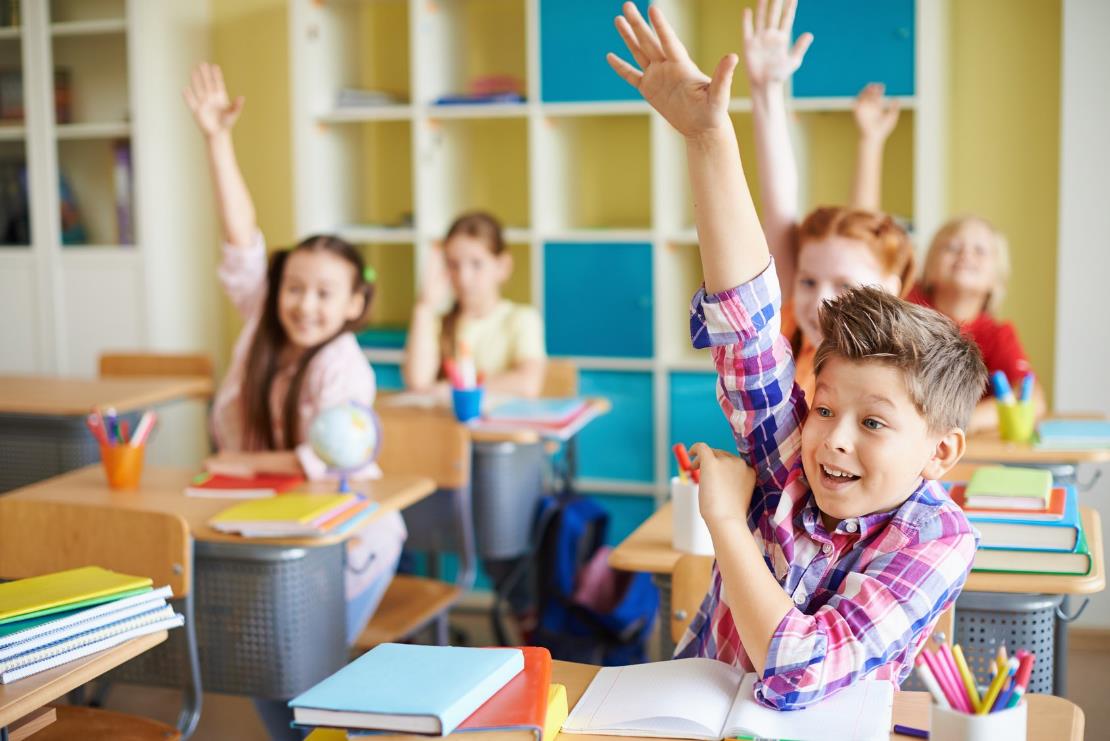 Кроссворд, кросснамбер, чайнворд
1
2
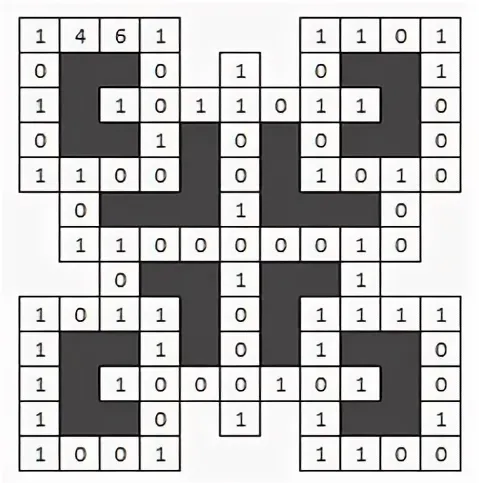 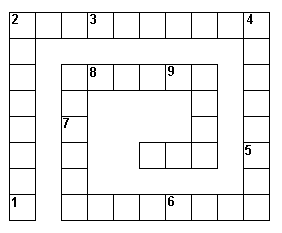 3
Создание кроссвордов
https://biouroki.ru/workshop/crossgen.html
https://vneuroka.ru/krossvord_sozdat_online_iz_svoih_slov/ 
https://onlinetestpad.com/ru/crosswords - готовые кроссворды
Ассоциативный кроссворд (филворд)
Генератор
https://onlinetestpad.com/ru/crosswords/fillword - готовые филворды
https://childdevelop.info/ - генератор филвордов, судоку, состав числа, прописи и др.
Метод ПАЗЛ
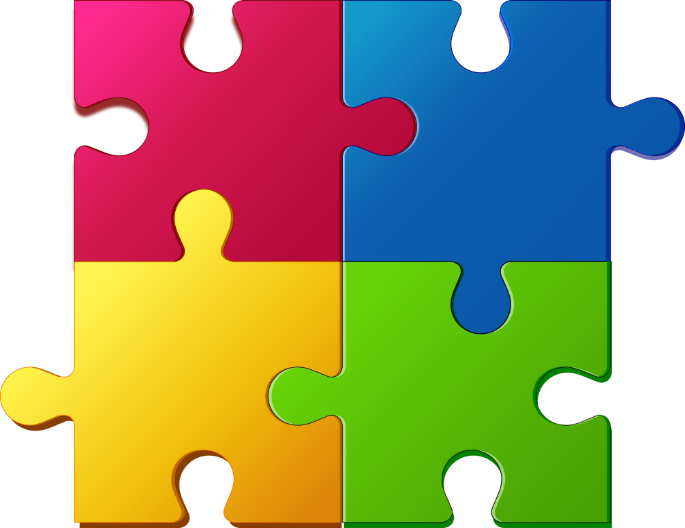 Где мы можем использовать метод ПАЗЛ?
На разных этапах урока;
При подготовке к ВПР;
При делении класса на группы;
Творческое домашнее задание;
Во внеурочной деятельности.
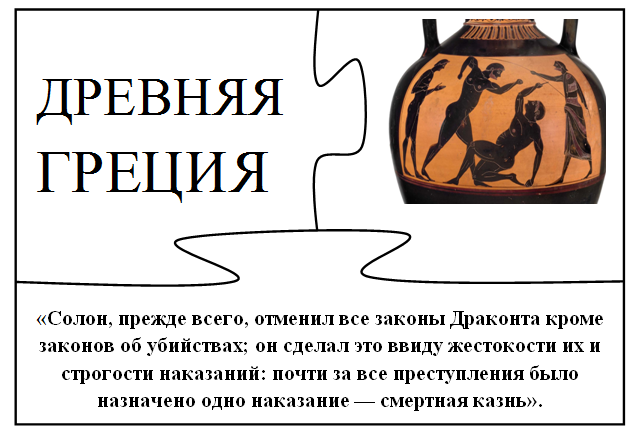 Метод ПАЗЛ
https://docs.google.com/document/d/10oz1A0dwjzduSSH30vVPjH5eSD8KsAiT/edit?usp=sharing&ouid=108052574403608352715&rtpof=true&sd=true – шаблон Пазла
Как провести опрос класса за 30 секунд?
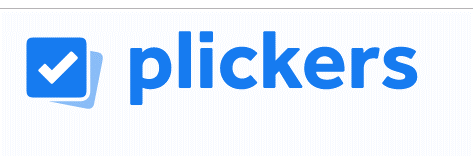 Сервис Plickers позволяет реализовать быструю обратную связь от класса
Фронтальные опросы во время учебного занятия по пройденному или текущему материалу.
 Работа с мобильным приложением отнимает не более нескольких минут. 
Получение результатов опроса происходит на занятии без длительной проверки.
 Наличие смартфонов или компьютеров обучающимся не требуется.
Где создать опрос?
https://www.plickers.com/  
https://help.plickers.com/hc/en-us/articles/360008948034-Get-Plickers-Cards  - сигнальные карты
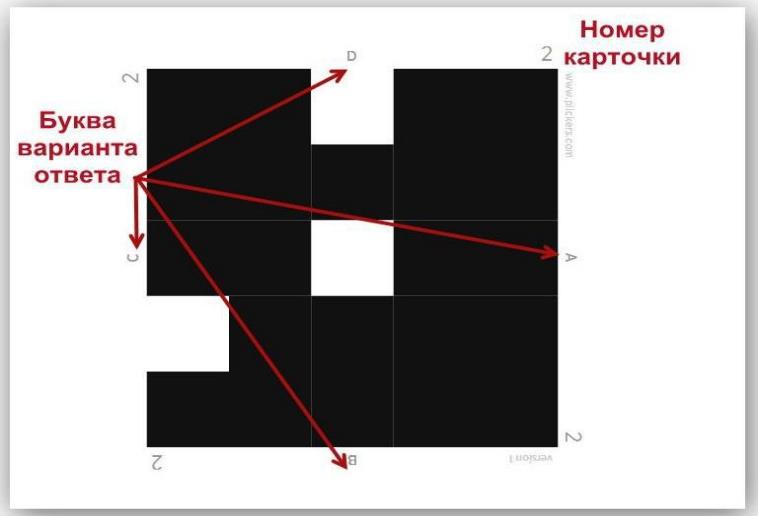 «Вспомни все, что связано с…»
Устный предмет
Искусство Древнего Египта
Найди пару
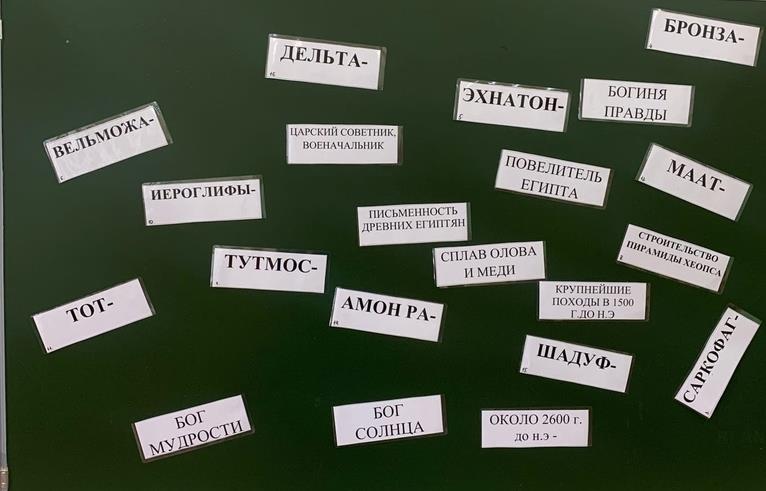 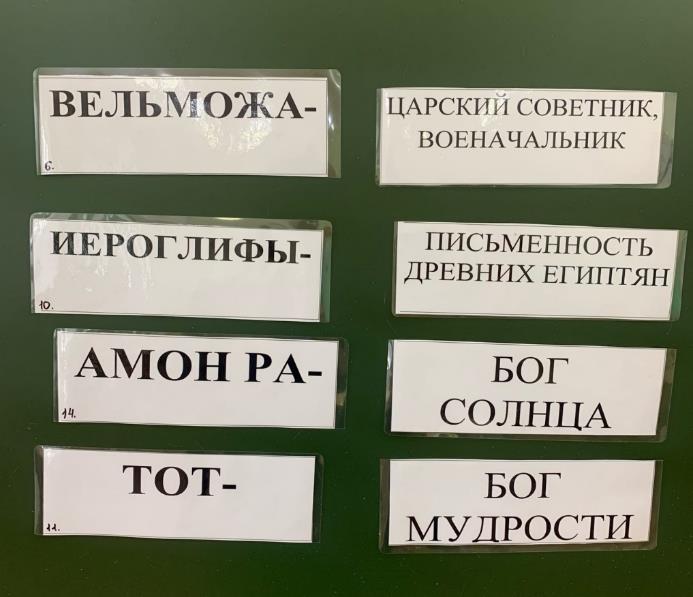 Светофор
Каждый ученик вытягивает вопрос



Ответ готов - зеленый
Не готов - красный
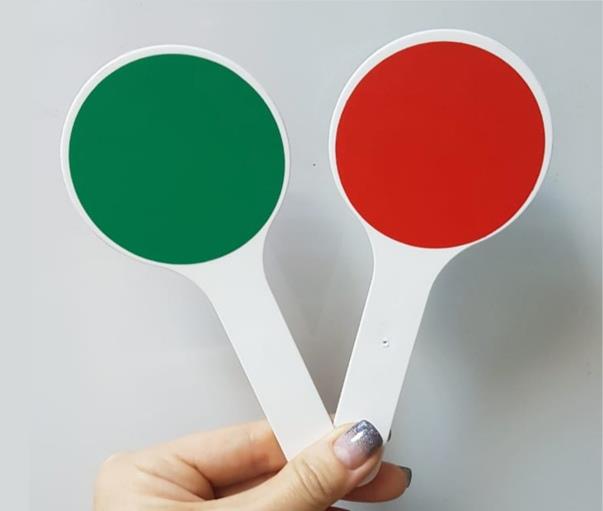 Преимущество методов
Универсальность;
Доступность;
Многократность использования;
Наглядность;
Использование при разных формах обучения;
Разновозрастность.
Рефлексия
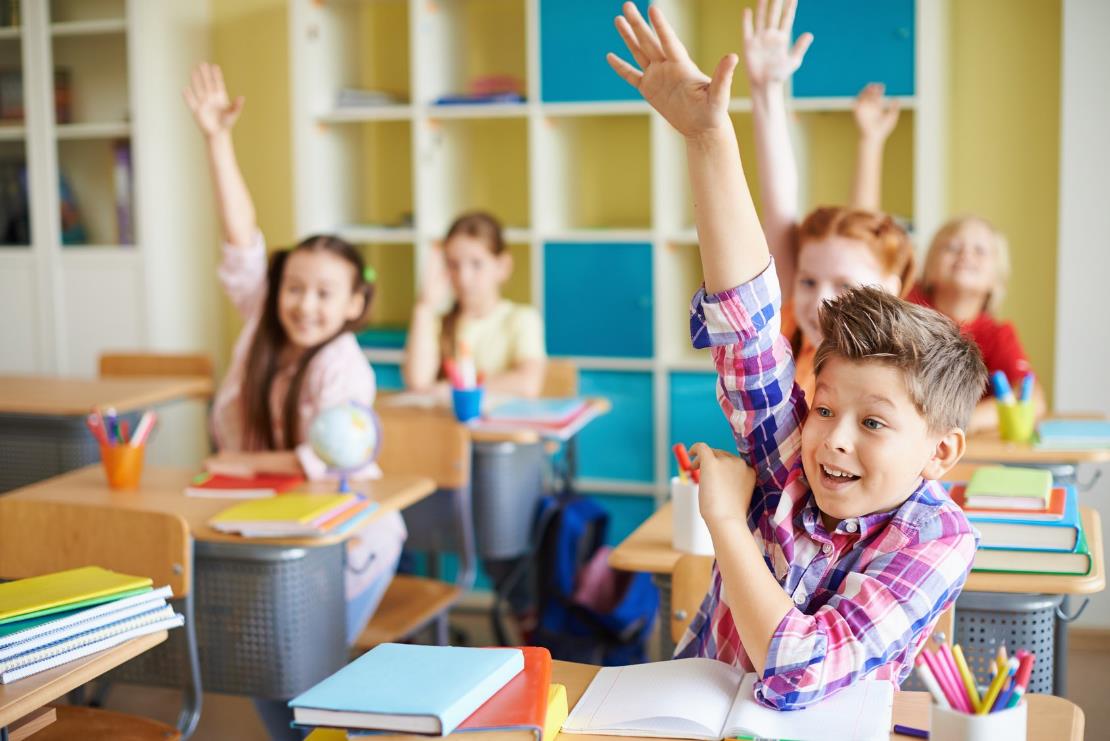 Лесенка успеха
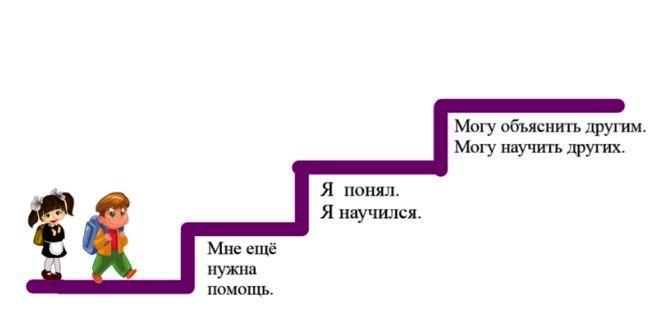 Светофор
Материал усвоен, на уроке было комфортно - зеленый
Материал не усвоен, на уроке было некомфортно- красный
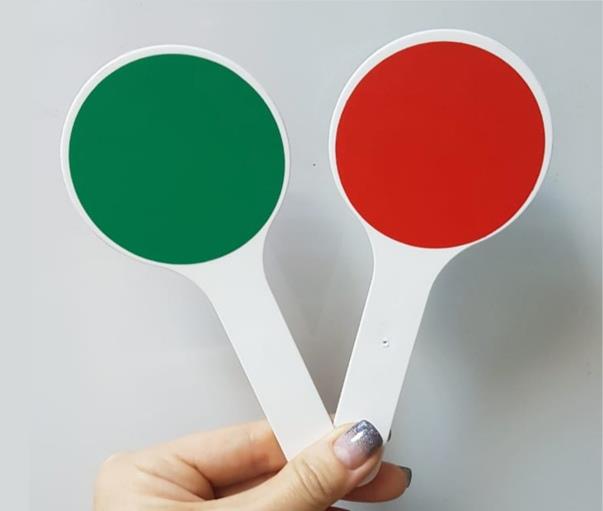 Мишень успеха
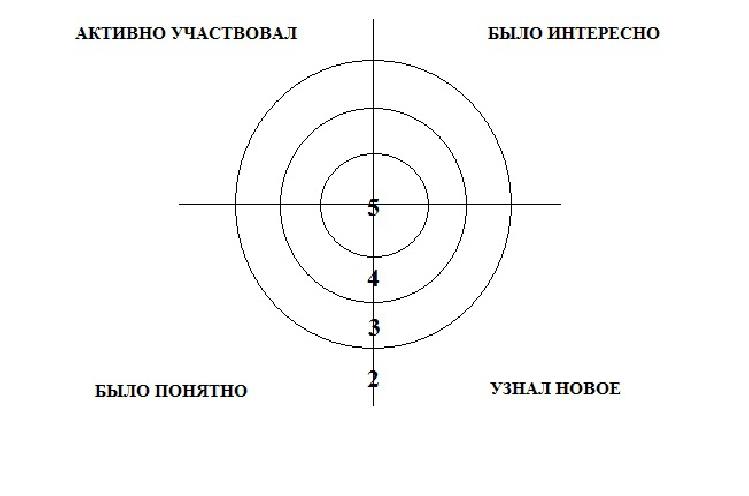 1 ученик

2 ученик
Лист оценки
Петров
2
2
4
2
2
5
Смайлики
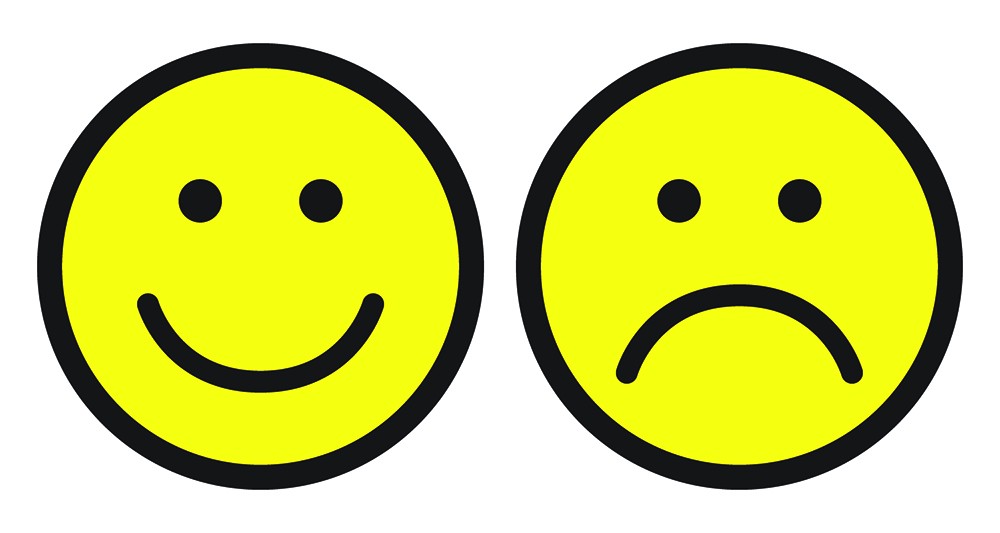 Урок прошел отлично.
Материал усвоен.
Я доволен своей работой!
Урок прошел плохо.
Мне нужна помощь!
Я не доволен своей работой!
Спасибо за внимание!